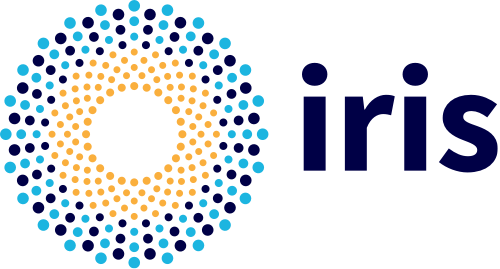 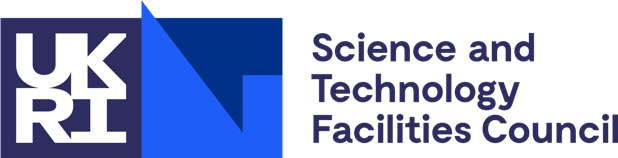 Accounting update
TWG meeting
26 September 2023
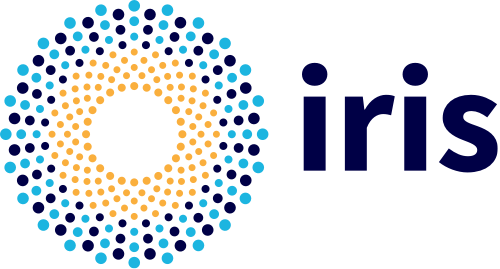 Overview
Only CPU and GPU data are discussed
CPU data is from June 2022 - present
GPU collected in Q1 2023 (April-June)
Main source of data: Apel/Grafana accounting
Average CPU data covers September 2022 – August 2023
Usage at DiRAC Cambridge
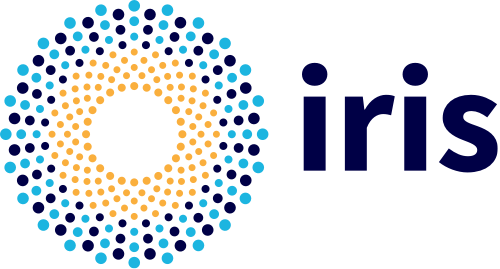 *CSD3 and Arcus data
Usage at RAL Cloud
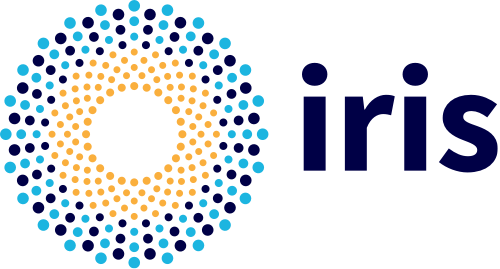 Usage at GridPP
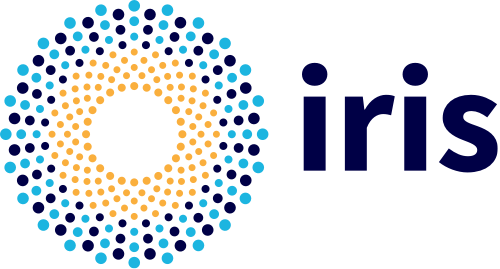 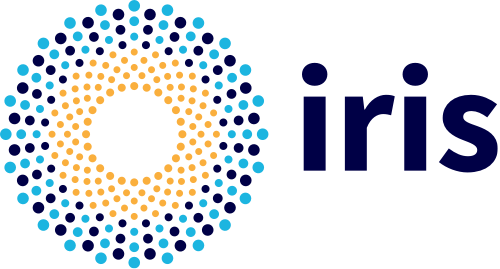 Usage at DiRAC vs Capacity
Arcus cloud
CSD3 cluster
Requested 
for 23/24
Requested 
for 23/24
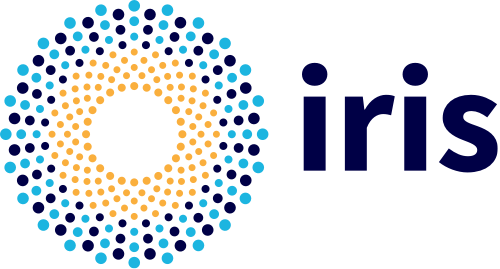 Usage at RAL Cloud vs Capacity
Requested 
for 23/24
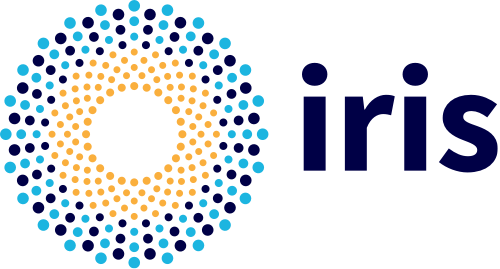 Usage at GridPP vs Capacity
Requested 
for 23/24
GPU use
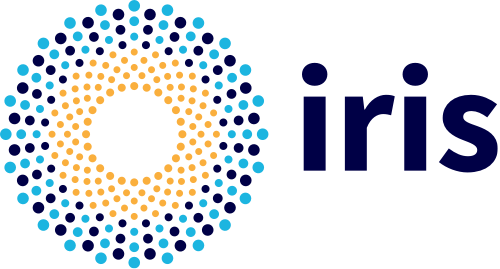 Summary
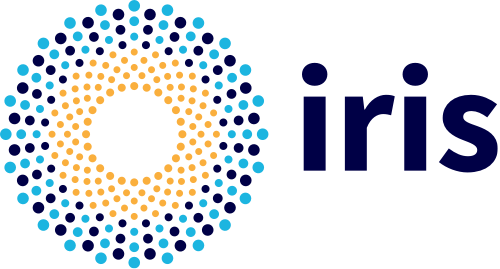 IRIS accounting is unable to separate non-IRIS allocations in the data.
Activities at RAL cloud tend to exceed the CPU allocation.
Capacity at RAL cloud is high enough to allow this.
Other science cases and cloud maintenance and development actively use overheads at RAL.
DiRAC Arcus activities tend to be within their CPU allocation, but capacity needs to grow.
DiRAC CSD3 capacity is high enough to support high loads.
There is a modest use of GPU capacity at DiRAC.
Activities at GridPP tend to exceed their CPU allocation, but capacity is high enough to support them.